DASHBOARD   -  VICEPRESIDENCIA DE PROYECTOS - DIRECCIÓN DE SEGUIMIENTO Y CONTROL – Monitoreo, Seguimiento y Control de PIDAR  -  3ra Trimestre - 2022
* Nº  PROYECTOS PIDAR  COFINACIADOS:
416
Nº  PROYECTOS PIDAR  CERRADOS 
186
* Nº DE BENEFICIARIOS DIRECTOS:
41.143
Nº DE ASOCIACIONES ATENDIDAS:
711
* RECURSO COFINANCIADO: 
$472.822.063.744 millones
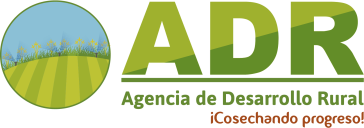 % PROYECTOS POR UTT :
Santa Martha     10%        
Cartagena            8% 
Montería             5% 
Cúcuta                 4% 
Medellín             10% 
Manizales            6%
Tunja                    8% 
Ibagué                  4%
Popayán               12%
 Pasto                   12%
 Neiva                   8%
 Villavicencio       7%
Bogotá                  6%                                                                                                                    *los lugares relacionados por UTT corresponden a las sedes de ubicación.
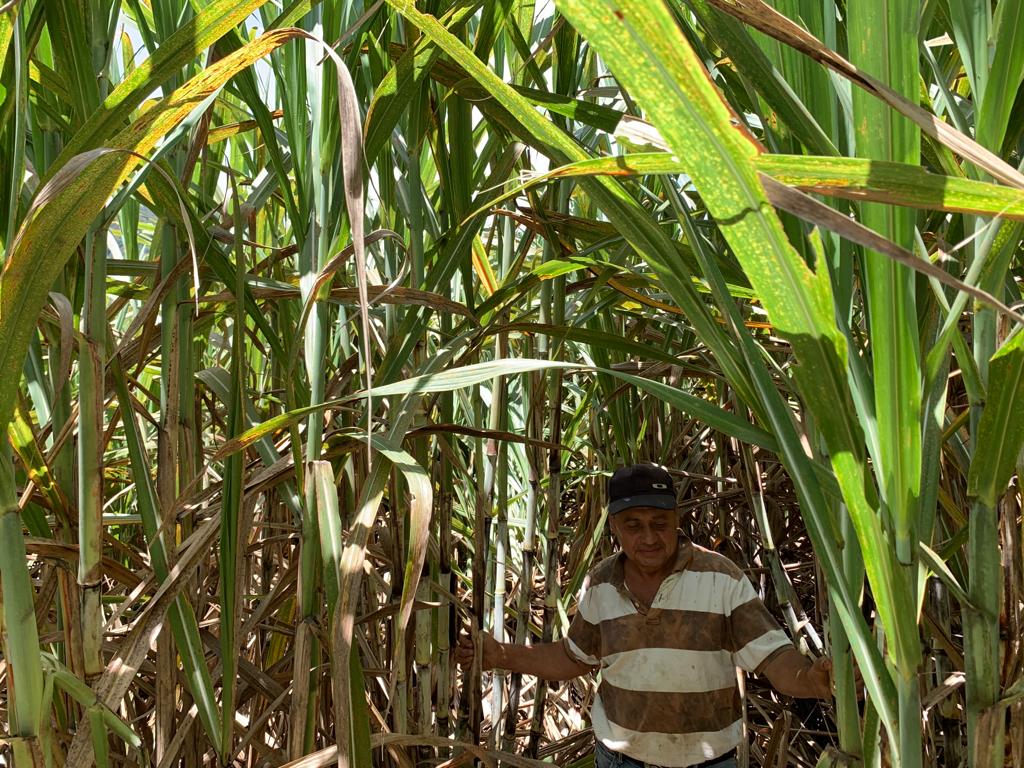 Nº MONITOREOS INHOUSE:
110
Nº DE ALERTAS IDENTIFICADAS EN MONITOREO INHOUSE:
25
Nº PROYECTOS CON REPORTE MENSUAL UTT DE LOS MONITOREADOS :
70
Nº BENEFICIARIOS DIRECTOS  CONTACTADOS EN MONITOREO:
1080
INDICADORES  DE  SEGUIMIENTO A LOS PIDAR:
1.PROMEDIO AVANCE DE PROYECTOS:                                       2. ESTADO DE LOS PROYECTOS:
    







3. MODIFICACIÓN PLAN DE INVERSIÓN PROYECTOS MONITOREADOS: 


4. TIEMPO PROM EJECUCIÓN 


5.CALIDAD DE VIDA                       6. MEJORAMIENTO DEL CONOCIMIENTO  


7. SATISFACCIÓN                            8. PERCEPCIÓN
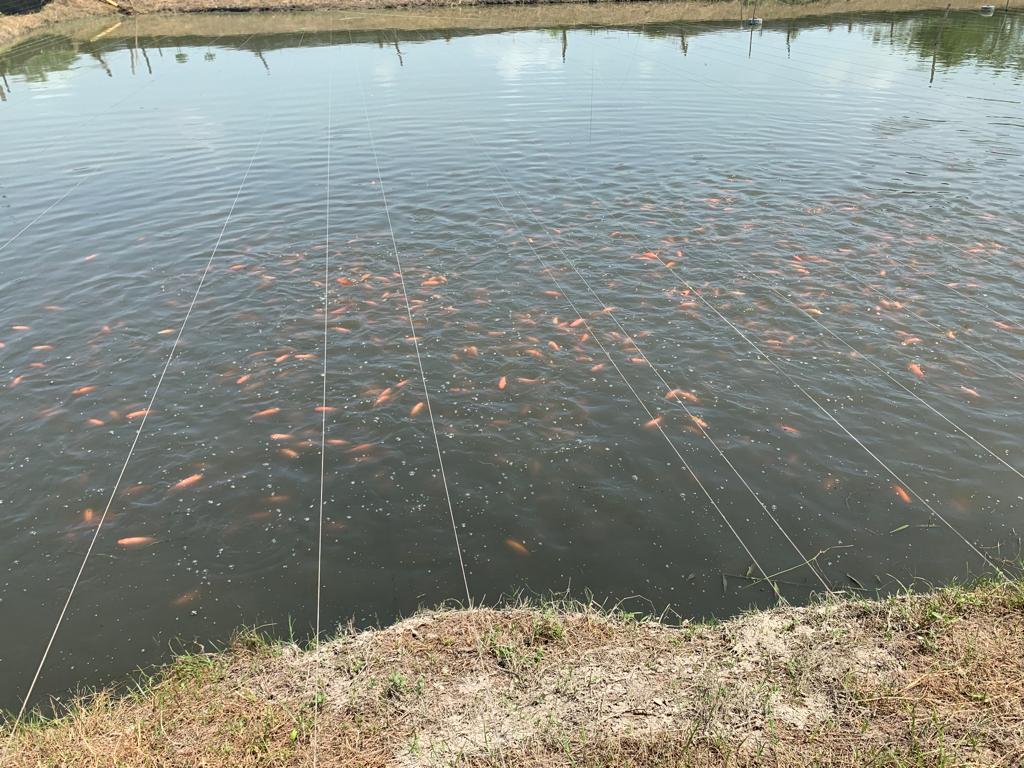 0%
45%
7 %
19 %
27%
2%
Ejecutado esperando el  cierre
Suspendido
Socializado
En ejecución
Cerrado
Notificado
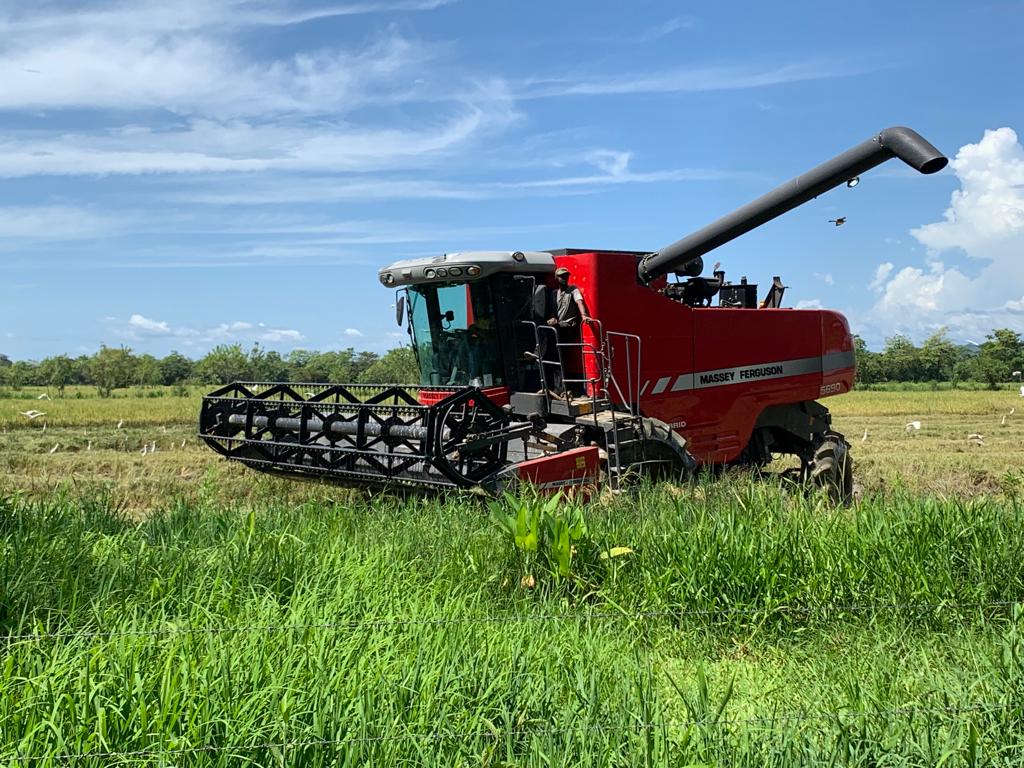 AVANCE PROYECTOS (184 proyectos con monitoreo In House, informe de seguimiento o cierre y matriz indicadores): 11% con cumplimiento al 100%, 21% con avance entre 51% y el 99% ,24,5% con un avance entre 16% y 50%, 43,5% con un avance hasta el 15%.
Modificación al plan de inversión: 59% de los PIDAR con monitoreo y seguimiento tiene modificación, el 41 % restante no presentaron modificaciones.
Del total  (184 proyectos), el 38% cumplieron, 62% presentan ampliación de plazos establecidos.
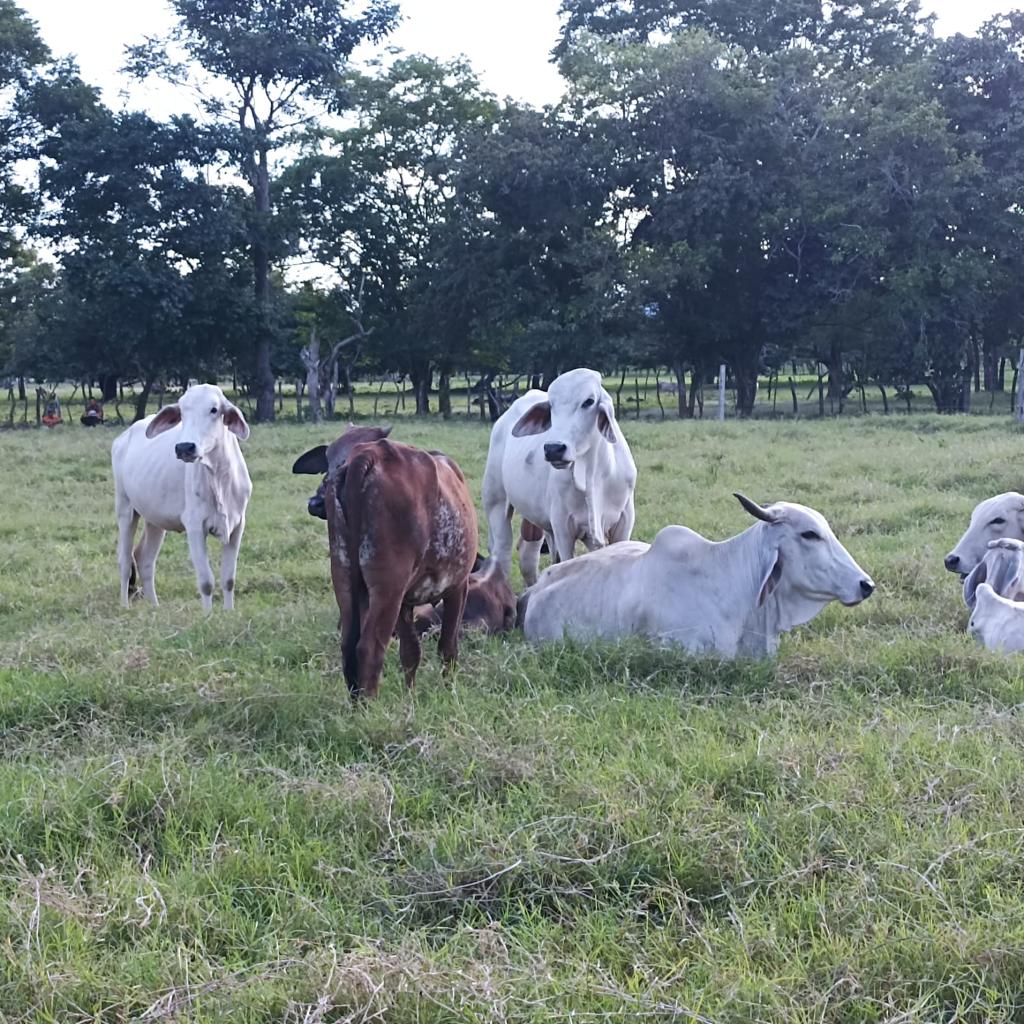 82%  Contesto Mucho 
(239 beneficiarios)
83%  Contesto  Mucho 
( 239 beneficiarios)
100%  contexto SI  - (239 beneficiarios)
76% contesto Excelente (239  beneficiarios )
Nº LECCIONES APRENDIDAS  Y TIPOLOGÍA EN LOS PIDAR EN EJECUCIÓN:  %
GESTIÓN ALERTAS :

                      Alertas Abiertas   
        147
Trimestre :
Nº de alertas abierta  vs   Nº de alertas cerradas:
     35    vs  62

Nº  alertas acumuladas  vs  Nº  de cerradas: 
651  vs   504
Datos acumulados reportados en la Data Maestra de la Dirección  de Seguimiento, los cuales excluyen los cinco PIDAR que han perdido fuerza ejecutoria. 
Las imágenes corresponden a proyectos en seguimiento de la ADR, # Urumita Antioquia – Caña panelera, # Manatí Atlántico – piscícola, # Nechi Antioquia – Maquinaria - # Morales Bolívar – Ganadería.